Overview of EHP Plan Options
Coverage for 2024
Available to: Johns Hopkins Hospital, Johns Hopkins Health System Corporation, Johns Hopkins Medical Associates, Johns Hopkins Home and Community Based Services, Johns Hopkins Bayview Medical Center, Howard County Medical Center, Sibley Memorial Hospital and Suburban Hospital
October 23, 2023
Confidential
[Speaker Notes: Cover Page – Welcome to Johns Hopkins Health Plans EHP overview of the health benefits for the Johns Hopkins Health System and Mid-Atlantic based affiliates as listed on our title slide. One exciting update this years is our health benefit harmonization with of the Health System is complete. This means all these employees have access to the same great programs through EHP and we have been able streamline the documents and names for better communication and understanding.]
Member Benefits
National Network
The EHP provider network features more than 14,000 health care providers and 30 hospitals in Maryland, including JHM facilities and providers.
EHP members also have both local and national access to the Cigna PPO network, offering more than 1 million providers nationwide. 
To search for a provider, visit ehp.org and click “Find a Provider.”

Online Resources
ehp.org provides you with the tools you need to understand your benefits and help you find care.
Medical service coverage and member cost shares can be viewed on your Schedule of Benefits and vary among in- and out-of-network providers. 
Be sure to review your Summary Plan Description, available from your Human Resources department.

Exclusive Johns Hopkins Specialty Appointment Line 
EHP members have a dedicated Specialty Appointment Line. This service helps members schedule new specialty appointments with Johns Hopkins providers. To access the line, call 866-206-7210, Monday through Friday from 8 a.m. to 5 p.m.
| 2
Confidential
[Speaker Notes: I am going to review the general benefits that all three Johns Hopkins EHP plan options contain before we get into more of the plan details. 

First is our network and a robust network it is. EHP has you covered with our preferred and contracted networks in and around Maryland plus the over 1 Million Providers available nationwide through Cigna. You get both networks with any plan and there is nothing you need to do to access them except pick the provider that is right for you in our search pages. 

To find these providers you can search both networks at EHP.org. If you are searching the Cigna Network I recommend creating your own account with Cigna with your EHP ID and search while logged into that account – this will give better detail then the guest search as it will give you estimated pricing, save your searches and providers and other enhancements. 

For those new or prospective members exploring the Cigna network without an EHP ID please follow the directions on how to search the Cigna network on our “find a provider” page to get the best and most accurate results.

On EHP.org you will also find all the tools and information need to best use you medical benefits, please take some time to understand your benefits now or before you need services as it can be extra stressful looking for that needed info for the first if an urgent situation presents itself. 

Another great benefit being part of EHP is our Specialty Appoint Line. This exclusive appoint line can help you book a new specialist appointment with a Hopkins provider.]
Member Benefits
HealthLINK portal (ehp.healthtrioconnect.com)

HealthLINK@Hopkins is a secure member portal available 24/7 where you can:

Search for health care providers by name, location, language spoken, gender, professional qualifications, and more 
Explore your benefits and view your Schedule of Benefits
Submit member reimbursement requests (preferred method)
Access and download forms 
Learn about available health and wellness services 
Input and track your medical history 
Check the status of claims
Access pharmacy information 
Review Utilization Management requirements
Request a new ID card
Designate or change your chosen PCP
Email Customer Service
| 3
Confidential
[Speaker Notes: All EHP members have access to create a HealthLink@Hopkins account – this is our secure member portal that includes all the great tools you see listed on the slide including info to help you understand your benefits, submitting claim forms for reimbursement – online submissions are the best, checking on your claims, getting a new or temporary ID card and emailing our great customer service staff. I also highly encourage you to explore this great tool now and take an active and proactive role in your health and benefit management.]
Member Benefits
Telemedicine

Johns Hopkins OnDemand Virtual Care
In minutes, you can connect to a health care provider for a video visit, using your mobile device or computer, 24 hours a day, seven days a week. No need to schedule an appointment—a health care provider will review your symptoms and prescribe medications, as necessary. Use this service if you or your family members experience minor, urgent care concerns such as, but not limited to:




Member cost-share: $0 copay; 100% covered

Medical Advice Messaging 
$5 copay; deductible waived for billable email messaging with provider

Virtual Care
Telemedicine virtual care visits are covered the same as the in-person service
Cold, flu and sinus symptoms
Respiratory infection




Rashes
Allergies
Pinkeye
| 4
Confidential
[Speaker Notes: Johns Hopkins and EHP understand the new post Covid world and the new ways of how health care needs to be delivered and are glad to have a strong Telemedicine component to our plan. With EHP you have access to Johns Hopkins OnDemand Virtual Care in which you can see a Teladoc or Johns Hopkins doctor over your phone, tablet or computer screen that has no cost to you. This service is designed for those minor but urgent care concerns such as those listed. 

On top of this we have also seen the rise of medical messaging with providers through email and the need to support the great research and answers providers give you our members and designed a new benefit that is easy to understand. If your question requires the provider to do significant research or explanation they will now bill EHP and you will have small and consistent $5 co-pay and EHP takes care of the rest. 

We also proud to cover all virtual care at the same level as in person care so if you want to visit virtually with your trusted provider - we have you covered.]
Member Benefits
Prescription Coverage (caremark.com)

Find a network pharmacy, explore your benefits and view the drug formulary at ehp.org/find-a-pharmacy 
Mail order prescriptions available for your convenience 
No-Pay Copay waiver program available for certain asthma and diabetes medications for participating in Care Management. Call 800-557-6916 to learn more.
Cost Saver Program (powered by GoodRx)
When members use GoodRx to find a pharmacy with better pricing for non-specialty generic drugs, EHP will cover the drug at the GoodRx price.
The better price will be used automatically at GoodRx participating pharmacies.
PrudentRx Program
Specialty medications must be filled at CVS Specialty pharmacy or Johns Hopkins Pharmaquip pharmacies
$0 member out-of-pocket cost for select specialty medications if enrolled in the PrudentRx program
Select specialty drugs subject to 30% co-insurance if member does not participate in PrudentRx program
PrudentRX specialty medications will be available to view on ehp.org
| 5
Confidential
[Speaker Notes: All Johns Hopkins plans also include prescription coverage through Caremark and you can review the valuable information at EHP.org as well as find all the participating pharmacies online. I want to highlight 3 great benefits to our prescription plans- 
We offer a No-Pay Copay program through our Care Management department for asthma and diabetes – if you complete the course work for these conditions certain medications used to manage those conditions will be free – please call the number listed to learn more
Two new programs this year are Cost Saver and PrudentRX

Cost Saver is a new partnership with GoodRx where our members will get the GoodRx pricing for non-specialty generic drugs at the point of service at a GoodRX pharmacy. The great part is there is nothing for you to do to take advantage of this – if the pharmacy you go to happens to be GoodRX pharmacy you will get the discount instantly or you can plan ahead by finding participating pharmacies at GoodRx.com

The other new program is PrudentRx – this is fantastic program in which our members can receive their high cost specialty medication for Free. That’s right ZERO Dollars.  Caremark will be reaching to those members who are eligible for this program to get you set up for this benefit once you are prescribed one of the drugs on the list for this program, these drugs are listed at EHP.org. 
If you do not participate in the PrudentRx and your drugs are on that specialty list you will pay 30% of the cost of your drugs so please sign up and save your self money.  
If your drugs are not on this list and you are not contacted your drugs are not considered specialty drugs by EHP and will flow through the routine drug pricing.]
Member Benefits
DinnerTime
Perk: Free subscription
Generate custom meal plans based on your family’s budget, tastes, schedule, dietary restrictions and more. DinnerTime chooses healthy recipes and plans your meals for you. It even creates shopping lists based on sales at your favorite grocery store for simple and affordable meal planning
BurnAlong
Perk: Discounted $39 yearly subscription
Get—and stay—fit, no matter where you are with BurnAlong, a cutting-edge fitness and wellness program. BurnAlong offers more than 1,000 classes in 30 categories. Stream unlimited classes on your own or with colleagues and friends in a private group setting whenever you want, wherever you want, for just $39 for an entire year. You can access the classes on your computer, tablet or phone, with the option to cast it to your T.V.

Blood Pressure Cuff Program
As part of your benefits, EHP provides coverage for a blood pressure monitor. We believe heart health is important for all members, so there are no health requirements to order a monitor.  To order a blood pressure monitor, you will need to speak with your health care provider.  Your provider will request the device for you. Please visit ehp.org/benefits for a form to give your provider with all of the needed information.
| 6
Confidential
[Speaker Notes: The plan perks EHP has offered to you are back for another year in Dinnertime, Burn Along and our Blood Pressure cuff program. 

Dinner time allows you to manage you or your family’s meal planning and recipes for many eating styles like vegetarian to Mediterranean – simply log on and explore – this a service paid 100% for you by EHP. 

BurnAlong is a fitness program designed to help you get active with over 1,000 online classes to choose from and EHP helps you get a discounted membership. 

We know heart health is extremely important to overall health and have a Blood Pressure Cuff program to get you a cuff to help you monitor your heart at a reduced cost. 

Please log onto EHP.Org to learn about all these great plan perks
 
Leigh will share with you our great Care Management programs - Leigh]
Care Management
Care Management services are designed to help you better understand and manage your medical conditions.
Care Managers can give you one-on-one guidance, education and support to help you manage your conditions and maintain your best health. Your care team finds out what you need, connects you with helpful community resources, collaborates with your providers to ensure that you’re getting the best care and much more. We help you figure out the steps you need to take and support you along the way.

Preventive Health
Work with us to stay healthy. We’ll give you reminders about the health services you need and information you can trust. We may connect you with a care manager, who can help you use your plan, understand a new diagnosis and work with your providers.

Transition of Care
When your health changes—temporarily (an injury or inpatient stay) or long-term (needing new treatment)—we’ll give you extra support. We can support your needs, help you adjust to changes, and guide you back to your best health.

Complex Care 
If you have chronic conditions, we make it easier for you to focus on your health. We work with you one-on-one and help coordinate your care. We collaborate with your providers to help you understand and take the best possible care of your conditions.
| 7
Confidential
Care Management
Maternal Health
Here at EHP, we offer an extra level of support for pregnant members.  We make sure you are prepared for every stage of the journey and communicate with you to ensure that you are receiving the proper care, including postpartum support. 

Support for NICU and Children
If your baby is admitted to the NICU, we make sure you understand their treatment and know what to do after the baby comes home.  We work with all of your child’s providers, help you use your benefits and refer you to resources including in-home services and special equipment. EHP is here to help you care for your child through adulthood.

Behavioral Health
The help you need and deserve is one call away.  Take a step toward wellness by working with one of our behavioral health clinicians.  We can help you with substance use disorder challenges and struggles with depression, anxiety or other mental health conditions.  You’ll receive coordinated care between your providers, assistance at home or on the phone and resources to support your treatment.
| 8
Confidential
Health Education
Members can attend free health education programs that promote healthy lifestyles. Health educators’ primary goal is providing you skills and tools that can ultimately lead to better self-management of your health.

Popular programs include: 
Diabetes/prediabetes
Weight management
Sleep management
Stress management
Heart disease/blood pressure
COPD
Asthma
Baby care

Health Education is provided through virtual classroom settings.
| 9
Confidential
Member Tools and Resources
Benefits Explorer: ehp.org/benefits  
Provider Search: ehp.org/find-a-provider
Hopkins Specialty Appointment Line: 866-206-7210
HealthLINK portal: ehp.healthtrioconnect.com
Fillable, online form to easily submit claims
Johns Hopkins Virtual OnDemand Care:  hopkinsmedicine.org/ondemand
DinnerTime: simple and affordable meal planning
BurnAlong: fitness and wellness program
Customer Service: 800-261-2393 or ehpcustomerservice@jhhp.org
Member Handbook and Newsletter
Website/Facebook
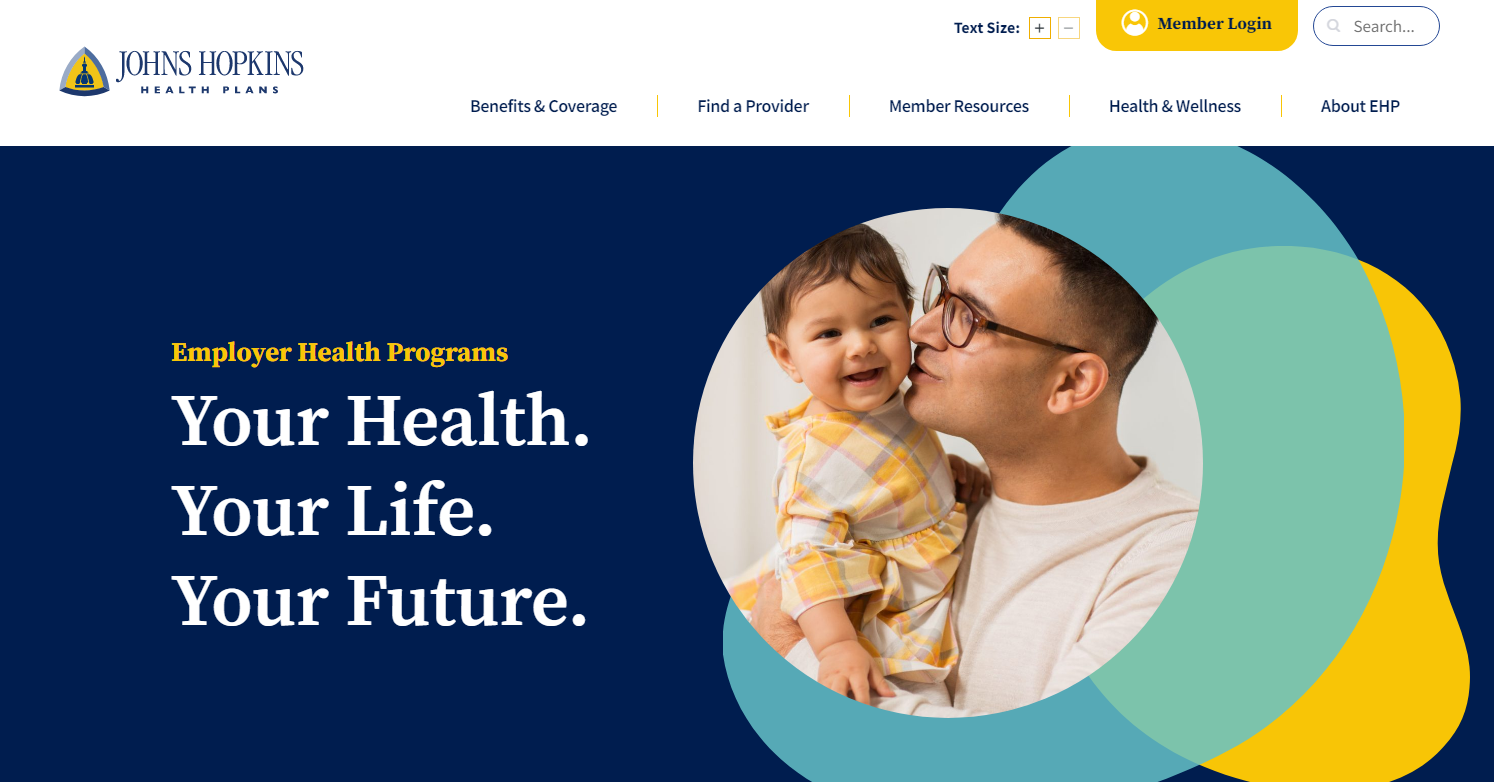 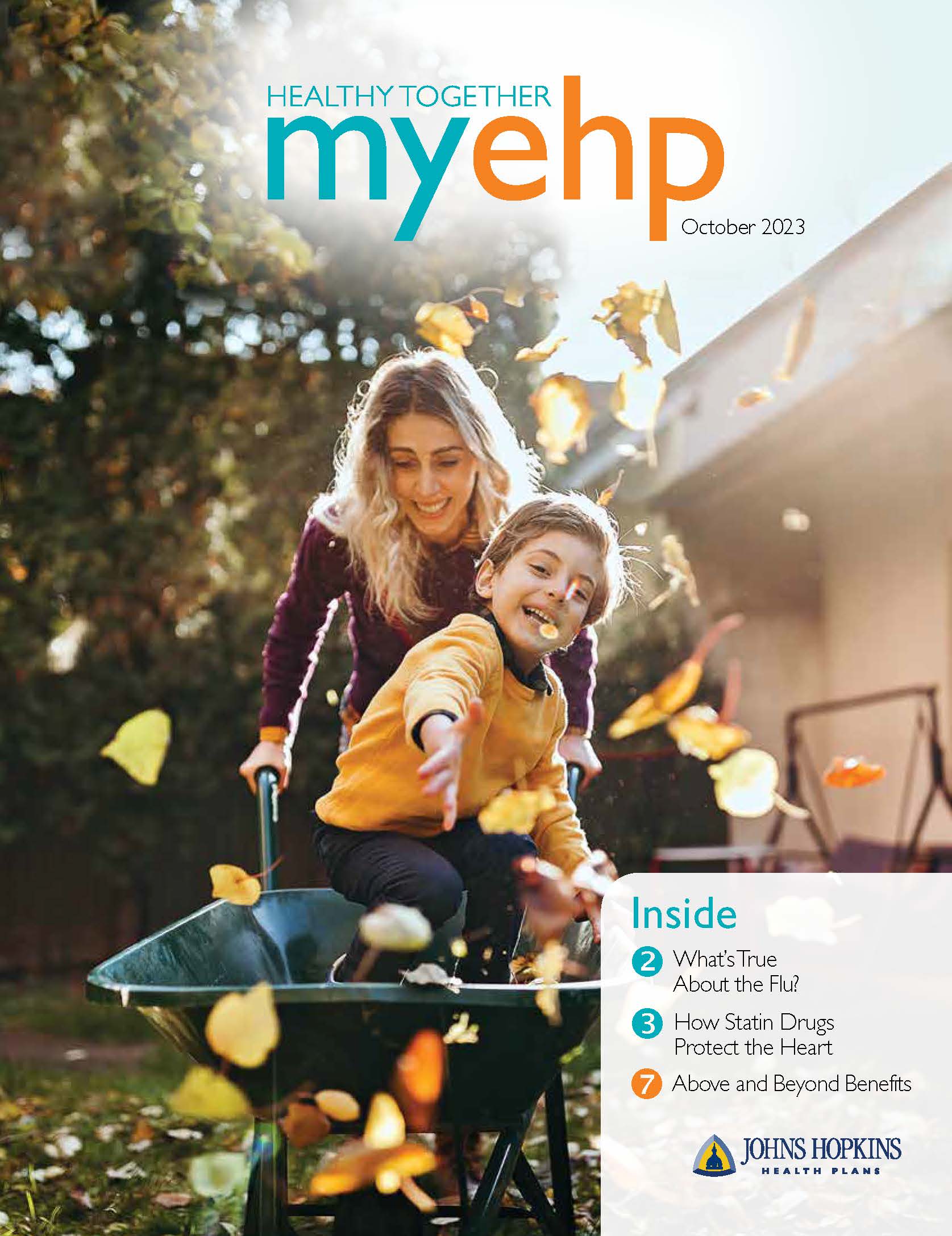 | 10
Confidential
Benefits Overview
You may choose from three different medical plans with EHP: 

JOHNS HOPKINS PREFERRED PROVIDER ORGANIZATION (PPO) Plan:  Allows you to access care through in-network AND out-of-network providers.  Your bi-weekly premiums are higher in the Johns Hopkins PPO plan, while out-of-pocket costs when you seek care may be lower. 

JOHNS HOPKINS EXCLUSIVE PROVIDER ORGANIZATION (EPO) Plan:  Allows you to access care through in-network providers only. The Johns Hopkins EPO plan is designed to help lower your monthly health care costs while providing a wide choice of providers. If you only use in-network providers, the Johns Hopkins EPO plan may be a cost-effective option for you. 

JOHNS HOPKINS DIRECT PRIMARY CARE (DPC) Plan:  The stand-alone Johns Hopkins DPC plan allows you to access care through in-network AND out-of-network providers.  The DPC plan has the same in-network member cost shares as most services under the PPO plan.  There is no cost for office visits with the DPC practice located on the Howard County Medical Center campus in Columbia. Note: The subscriber/employee must elect the DPC Practice as their primary care provider (PCP).  Any dependents over the age of 18 may also elect the DPC Practice as their PCP.  Johns Hopkins DPC plan enrollment is limited.
| 11
Confidential
Benefits Overview
** You can locate providers in the Preferred Network and the EHP/Cigna network at ehp.org.
| 12
Confidential
Benefits Overview
* For select services such as hospitalization, coverage begins once you have met the deductible for the year.
** You can locate providers in the Preferred Network and the EHP/Cigna network at ehp.org.
| 13
Confidential
Benefits Overview
* For select services such as hospitalization, coverage begins once you have met the deductible for the year.
** You can locate providers in the Preferred Network and the EHP/Cigna network at ehp.org.
| 14
Confidential
Detailed Plan Breakdowns
Johns Hopkins EPO Plan Presentation

Johns Hopkins PPO Plan Presentation

Johns Hopkins DPC Plan Presentation
| 15
Confidential
Thank You
Questions?

Website
ehp.org

Customer Service
800-261-2393
| 16
Confidential